Повторение:
Повторение:
Устное повторение:
1). Как в алгебре логики называются 
высказывания, которые обозначаются буквами?
Логические переменные
2). Какие существуют правила для обозначения значений логических переменных?
Если высказывание истинно, то значение соответствующей ему логической переменной обозначают единицей (А = 1),  а если ложно - нулём (В = 0).
3). Назовите основные логические операции, используемые для записи сложных высказываний?
Конъюнкция (логическое умножение)
Инверсия (логическое отрицание)
Дизъюнкция (логическое сложение)
4). Как называются специальные таблицы для 
определения истинности логических выражений?
Таблицы истинности
Задание
На столе лежат Голубой, Зеленый, Коричневый и Оранжевый карандаши.
Третьим лежит карандаш, в имени которого больше всего букв. Голубой карандаш лежит между Коричневым и Оранжевым.
Разложи карандаши в описанном порядке.
Задание
На столе лежат Голубой, Зеленый, Коричневый и Оранжевый карандаши.
Третьим лежит карандаш, в имени которого больше всего букв. Голубой карандаш лежит между Коричневым и Оранжевым.
Разложи карандаши в описанном порядке.
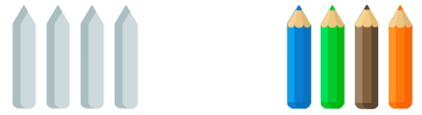 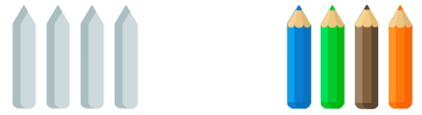 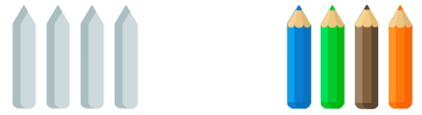 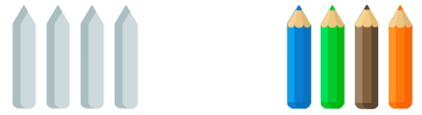 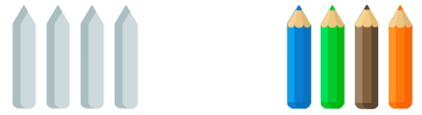 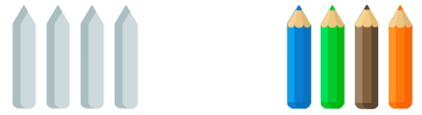 Подумай какой метод ты применял(а) при решении задачи?
Проб и ошибок
Рассуждения
Исключения
Тема урока:
«Решение логических задач»
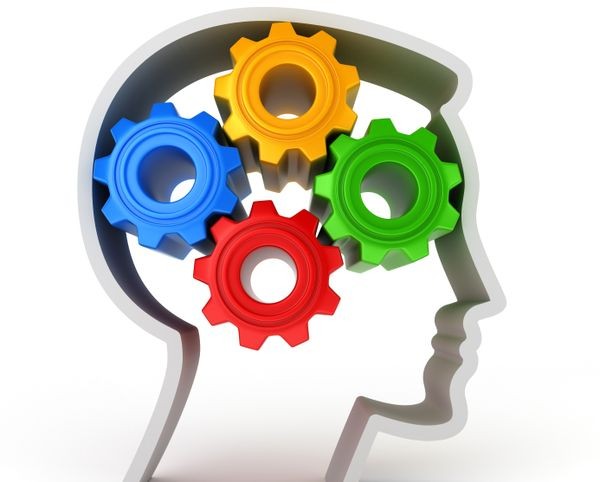 Прочитай задачу. Определи к какому классу задач она относится?
Коля, Вася и Серёжа гостили летом у бабушки. Однажды один из мальчиков нечаянно разбил любимую бабушкину вазу. На вопрос, кто разбил вазу, они дали такие ответы:
Серёжа: 1) Я не разбивал. 2) Вася не разбивал.
Вася: 3) Серёжа не разбивал. 4) Вазу разбил Коля.
Коля: 5) Я не разбивал. 6) Вазу разбил Серёжа.
 
Бабушка знала, что один из её внуков, назовём его правдивым, оба раза сказал правду; второй, назовём его шутником, оба раза сказал неправду; третий, назовём его хитрецом, один раз сказал правду, а другой раз — неправду.
Назовите имена правдивого, шутника и хитреца. Кто из внуков разбил вазу?
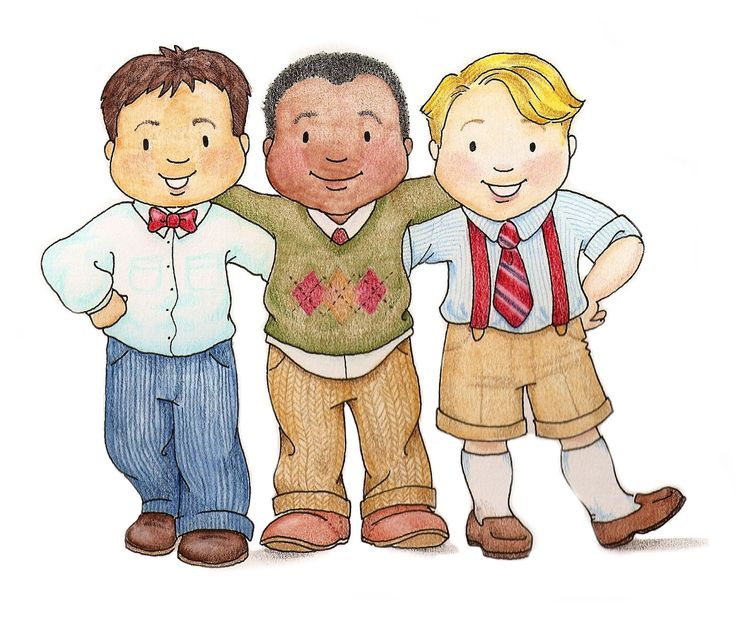 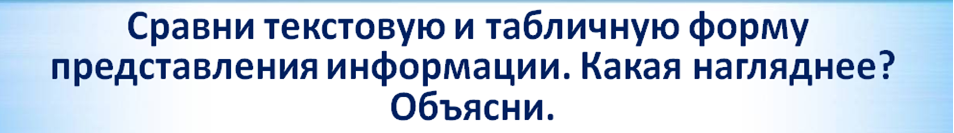 Коля, Вася и Серёжа гостили летом у бабушки. Однажды один из мальчиков нечаянно разбил любимую бабушкину вазу. На вопрос, кто разбил вазу, они дали такие ответы:
Серёжа: 1) Я не разбивал. 2) Вася не разбивал.
Вася: 3) Серёжа не разбивал. 4) Вазу разбил Коля.
Коля: 5) Я не разбивал. 6) Вазу разбил Серёжа. 
Бабушка знала, что один из её внуков, назовём его правдивым, оба раза сказал правду; второй, назовём его шутником, оба раза сказал неправду; третий, назовём его хитрецом, один раз сказал правду, а другой раз — неправду.
Назовите имена правдивого, шутника и хитреца. Кто из внуков разбил вазу?
Задачи урока:
Знаю:
Хочу узнать:
Способы решения логических задач
Три способа решения логических задач:

С помощью рассуждений

Табличный
Алгоритм решения логических задач с помощью таблиц
1).  Внимательно изучить условие.

      2). Выделить из условия задачи элементарные (простые) высказывания и обозначить их буквами;3). Продумать структуру таблицы: количество строк и столбцов, заголовки. Построить таблицу истинности для полученных логических выражений;

      4). Внести в таблицу исходную информацию.
5).  Выбрать решение — набор логических переменных (элементарных высказываний), при котором значения логических выражений соответствуют условиям задачи;
6). Убедиться, что полученное решение удовлетворяет всем условиям задачи.
Решение задачи
Ответ:  Вазу разбил Серёжа, он - хитрец. Шутником оказался Вася. Имя правдивого внука - Коля.
Решить логическую задачу
Кто разбил стекло?

Три школьника, остававшиеся в классе на перемене, были вызваны директору по поводу разбитого в это время окна. На вопрос директора, кто и как разбил окно в классе, мальчики ответили следующее:

Витя: «Рома бросил в меня портфелем, а попал в окно…»
Рома: «Сергей разбил футбольным мячом»
Сергей: «Разбил Витя, и никакого мяча не было!»

Стало известно, что желая запутать взрослых, каждый из ребят ровно один раз сказал правду, а один раз – нет. Кто и чем разбил стекло в классе?
Способы решения логических задач
Три способа решения логических задач:

С помощью рассуждений

Табличный

Средствами алгебры логики
Введем обозначения:
Решим логическую задачу средствами алгебры логики
Введем обозначения:
:
Введем обозначения:
Решим логическую задачу средствами алгебры логики
Упростим логическое выражение:
:
(Р \/ П) · (С \/ М) · (В \/ ¬М)=1

(Р·С \/ Р·М \/ П·С \/ П· М ) · (В \/ ¬М)= (Р·М \/ П·С) · (В \/ ¬М)=

= (Р·М·В \/ Р·М ·¬М \/ П·С·В \/ П·С· ¬М)= П·С· ¬М
Р·С=0, т.к. Рома и Олег одновременно не могли разбить окно,
 П·М=0, т.к. окно не может быть разбито одновременно мячом и портфелем,
 Р·М·В=0 ,  П·С·В=0 ,  Р·М ·¬М =0
Вывод: Разбил окно Сергей портфелем
Работа в группах
Темы: спорт, учеба, столовая, хобби. 
Задание 1. Распределить роли. (30сек)
1 ученик лидер (главный группы) – поясняет условие задачи. 
2 ученик (шутник) – всегда говорит неправду. 
3 ученик (правдивый) – всегда говорит правду.
4 ученик (хитрецы)- один раз говорит правду и один раз неправду.
Задание 2. Ситуация (3 мин)
Придумайте похожую ситуацию. Каждому участнику группы нужно придумать по два высказывания основываясь на теме и роли. 
Задание 3. Решите придуманную задачу табличным способом (3 мин)
Задание 4. Представьте свою задачу другим группам и предложите им решить её.
Индивидуальная работа
Индивидуальная работа
Итоги урока:
Узнал:
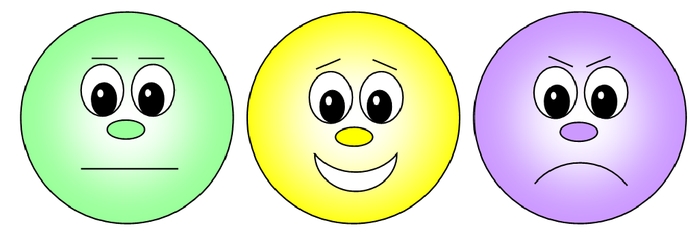